Évaluation environmentale stratégique à AMC



Edna Civil Blanc

Colloque international du SIFÉE, 27 au 31 mars 2023
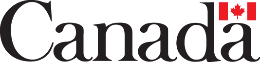 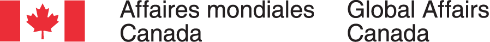 Plan de présentation
Présentation de l’équipe
Cadre légal et règlementaire de l’évaluation environnementale stratégique
Directive du Cabinet
Survol sur l’ÉES de la Politique d’aide international féministe (PIAF)
Réalisations et opportunités en matière d’ÉES
Questions
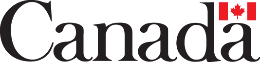 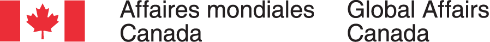 Présentation de l’équipe
L'Honorable Mélanie Joly 
Ministre des Affaires étrangères
Sécurité alimentaire et environnement
MSD
DG: Christine Campbell
Marie-France Houle

Nicolas Tremblay
lntégration stratégique Affaires diplomatiques et étrangères et FCIL et PSOP
Dir. adj: M-F Houle
L'Honorable Harjit S. Sajjan
Ministre du Développement international
Environnement – MSS
Dir.: Tom Bui
Équipe des spécialistes
Dir. adj: Pascal Dehoux
Edna Civil Blanc
Géographique
Bénin
Burkina-Faso
Sénégal
Haiti
Guinée
(Togo-)
Coorporatif
Agriculture, Séc. alim
Évaluation env. et LÉI
Projets Humanitaires (…)
Politique
COP-ECCC
L'Honorable Mary Ng
Ministre de la Petite Entreprise, de la Promotion des Exportations et du Commerce International
Sécurité alimentaire- MSF
Programmation      (Projets multis en Environ. FVC/GCF, FEM/GEF)
[Speaker Notes: L'équipe de surveillance environnementale pour le commerce et la diplomatie fait progresser la planification stratégique durable sur le plan environnemental pour les portefeuilles du Ministère des affaires étrangères et Ministère du commerce international par le biais de la directive du Cabinet sur les EES ;

L’équipe examine aussi l'application de la demande de la Loi sur l'évaluation d'impact (LEI) pour le Fonds canadien d'initiatives locales (FCIL) et le Programme des opérations de paix et de stabilisation (PSOP).]
Cadre législatif et règlementaire de l’ÉES
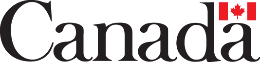 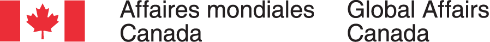 4
[Speaker Notes: Using SEAs to     alignment of MINA & MINT PPPs  with Canada’s Env and CC positions/commitments
PPPs with SEA and ↑ CC & Env alignment → more environment positive projects for MINA and MINT]
Contexte national
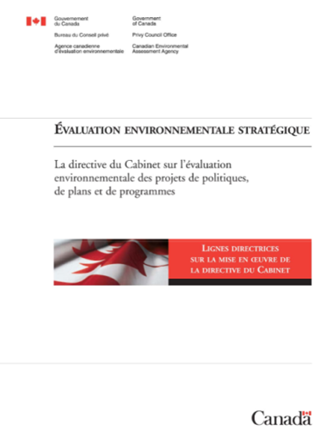 Directive du Cabinet sur l’évaluation environnementale des politiques, des plans et des programmes (ÉES)

Loi sur l’évaluation d’impact (LÉI – 28 août 2019)
Stratégie fédérale de développement durable
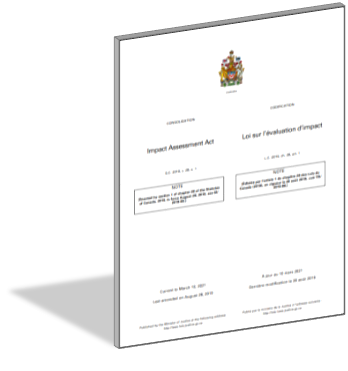 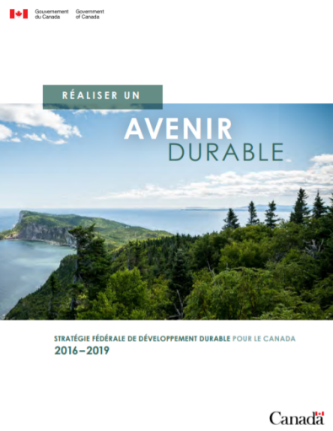 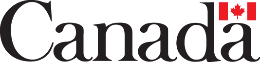 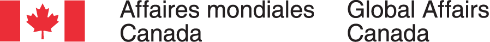 5
[Speaker Notes: - La Directive du Cabinet sur l’évaluation environnementale des projets de politiques, de plans et de programmes  est la principale politique fédérale qui intègre officiellement les considérations environnementales dans le processus décisionnel du gouvernement fédéral par la réalisation d’évaluations environnementales stratégiques (EES). 

- La Directive appuie l’approche du gouvernement en matière de développement durable en exigeant que les responsables des EES tiennent compte de l’incidence que pourraient avoir les projets de PPP sur la réalisation des objectifs énoncés dans la Stratégie fédérale de développement durable.

- Dans le cadre de l'aide internationale, elle s'applique aux nouvelles politiques, aux sous-comités du Conseil du Trésor et aux mémoires aux Cabinets, et peut également être exigée pour les programmes de développement plus petits lorsque cela est justifié (et sur les conseils d'un spécialiste de l'environnement).
 
  La Stratégie fédérale de développement durable du Canada définit les priorités du Canada en matière de développement durable, est liée à de nombreux ODD, notamment l'ODD 7 (énergie abordable et propre), l'ODD 13 (action climatique), l'ODD 14 (vie sous l'eau) et l'ODD 15. (la vie sur terre).]
La Directive du Cabinet sur l’évaluation environnementale des propositions de politiques, plans et programmes (ÉES)
L’ÉES vise à intégrer les facteurs environnementaux dans l’élaboration des politiques publiques et dans la prise de décision stratégique.

Le GdC a l’obligation de mener une ÉES quand ces deux conditions sont réunies :
Le projet est soumis à l’approbation d’un ministre ou du Cabinet; et
La mise en œuvre du projet peut entraîner des effets environnementaux importants, tant positifs que négatifs.

Exemple: ÉES de la PAIF
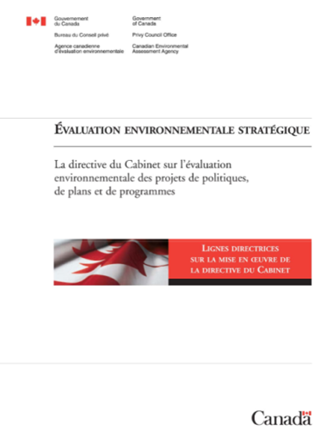 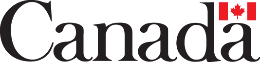 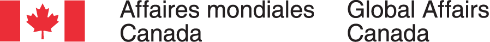 6
[Speaker Notes: Le Gouv du Canada a l'Obligation de réaliser une EES si : Lire la diapositive



Évaluation environnementale stratégique pour les politiques, plans et programmes ministériels]
Survol de 'Évaluation environnementale stratégique (ÉES) de la PAIF
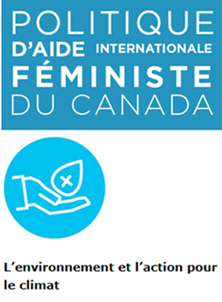 Champs d’action
Dignité humaine (Éducation, Santé et nutrition, Action humanitaire)
Égalité des genres
Croissance au service de tous
Environnement et Action pour le climat
Gouvernance inclusive
Paix et Sécurité

**Le champ d’action Environnement et Action pour le climat a des objectifs d'intégration et de programmation (thème transversal)
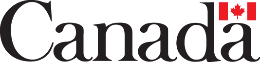 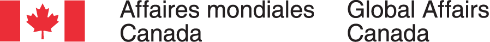 7
ÉES : Dignité humaine – Santé et nutrition
Mesures environnementales proposées :
Gestion des déchets biomédicaux incluant masques et gants,
Mobilisation des fonds consacrés à l'eau potable, à l'assainissement et à l'hygiène,
Construction et rénovation d'établissements de santé respectueuses de l'environnement et à l'épreuve du climat,
Soutien aux systèmes de production alimentaire durables et résistants au climat,
Campagnes de sensibilisation et d’éducation:s'attaquer aux déterminants de la santé (pollution de l'air, eau, etc.) dans un projet.
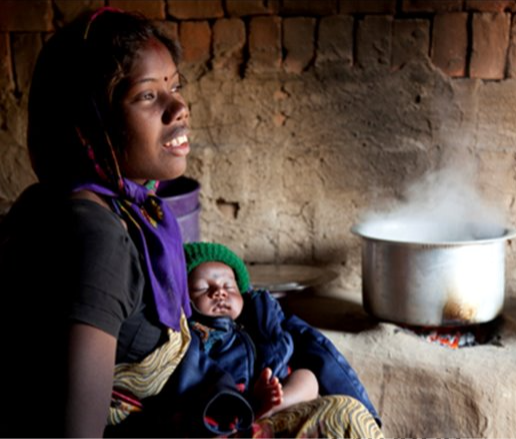 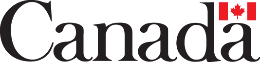 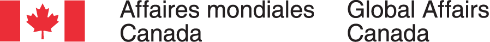 8
Processus d'AMC- Évaluation environmentale stratégique (ÉES)
Affaires étrangères et Commerce (+ FCIL et PSOP): Équipe intégration stratégique 

 Branche Développement : Équipe des spécialistes
       Appliquer les recommandations des ÉES existantes : ÉES de la PAIF et ÉES sur le financement mixte

 Mémoire au Cabinet/Soumission au Conseil du Trésor: 
 Remplir le formulaire ÉES (Formulaire 1758)  pour si vous avez besoin d'une ÉES détaillée ou non.
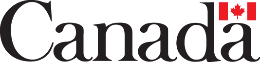 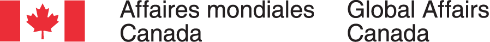 9
[Speaker Notes: L’équipe de surveillance environnementale pour les échanges commerciaux et affaires étrangères

L'équipe de surveillance environnementale pour le commerce et la diplomatie fait progresser la planification stratégique durable sur le plan environnemental pour les portefeuilles MINA et MINT par le biais de la directive du Cabinet sur les EES ; et examiner l'application de la demande de la Loi sur l'évaluation d'impact (LEI) pour le Fonds canadien d'initiatives locales (FCIL) et le Programme des opérations de paix et de stabilisation (PSOP).]
Réalisations et opportunités en matière d’ÉES
ÉES complétées
2021-2022
Opportunités à venir
Stratégie
Indo-Pacific
Stratégie
CAN-UN
SIP comprend des initiatives environnementales ciblées à l'appui des objectifs MINA, MINT et MINE dans la régione.
comprend une proposition visant à assurer une approche cohérente sur le CC et l'environnement dans la région qui tire parti des synergies entre tous les piliers de l'IPS
Veille à ce que les positions et les engagements du Canada en matière d'environnement et de changement climatique soient bien pris en compte et tenus à jour au niveau de l'ONU.
Renforceront la réputation du Canada en tant que chef de file mondial en matière d'environnement, d'action climatique et de RRD
Approche Triple Articulation
Document sur les procédures opérationnelles standard environnementales et un cadre de négociation seront produits à l'avenir pour les opérations du Centre.
OTAN CCASCOE
Avec le G7 offre une occasion jusque-là inexploitée d'intégrer les engagements du gouvernement fédéral en matière d'environnement et de CC, tout en permettant un plus grand développement dans ces domaines clés.
Soutenir la mise en œuvre du troisième plan d'action national du Canada sur les femmes, la paix et la sécurité,
Femmes, Paix et Sécurité
Science, Technologie et Innovation
En cours: ÉES sur l’agriculture et la sécurité alimentaire: qui vise à aider à produire et mettre en place des systèmes de sécurité alimentaire plus durables qui tiennent compte du changement climatique, qui intgèrent la biodiversité et qui permettent l'atteinte des ODD (12/17).
[Speaker Notes: Stratégie Indo-Pacific: La stratégie IP comprend des initiatives environnementales ciblées à l'appui des objectifs MINA, MINT et MINE dans la région. Un pilier environnemental catalyseur comprend une proposition visant à assurer une approche cohérente sur le CC et l'environnement dans la région qui tire parti des synergies entre tous les piliers de l'IPS. L'environnement est intégré dans l'ensemble de l'IPS.

Approche Trois Nexus: Les recommandations de l'EES renforceront la réputation du Canada en tant que chef de file mondial en matière d'environnement, d'action climatique et de RRC en veillant à ce que son processus d'évaluation des besoins techniques soit aligné sur ses engagements environnementaux mondiaux.

Science, Technologie et Innovation: Les accords bilatéraux en matière de STI du Canada avec les pays du G7 offrent une occasion jusque-là inexploitée d'intégrer les engagements du gouvernement fédéral en matière d'environnement et de CC, tout en permettant un plus grand développement dans ces domaines clés.

Stratégie CAN-UN: La responsabilité des ministres du GAC concernant la directive du Cabinet est couverte tout en veillant à ce que les positions et les engagements du Canada en matière d'environnement et de changement climatique soient bien pris en compte et tenus à jour au niveau de l'ONU.

OTAN CCASCOE: Un document sur les procédures opérationnelles standard environnementales et un cadre de négociation seront produits à l'avenir pour les opérations du Centre.

Femmes, Paix et Sécurité: GAC entreprendra un processus d'évaluation environnementale stratégique pour soutenir la mise en œuvre du troisième plan d'action national du Canada sur les femmes, la paix et la sécurité, notamment par la conceptualisation, l'établissement et le fonctionnement du secrétariat, ainsi que la planification stratégique relative aux initiatives futures du plan d'action. .]
Questions?
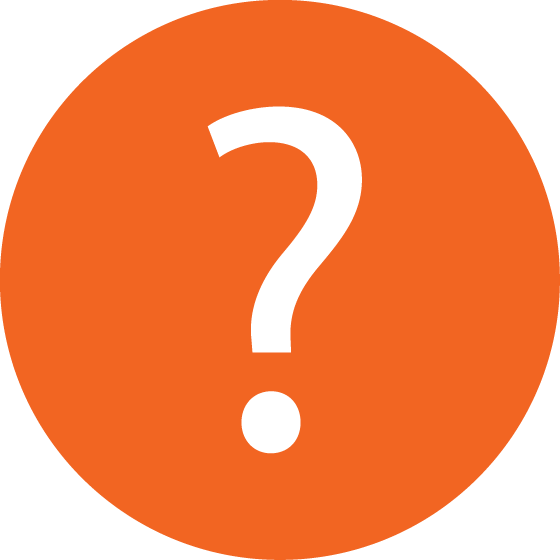 11
[Speaker Notes: L’équipe de surveillance environnementale pour les échanges commerciaux et affaires étrangères

L'équipe de surveillance environnementale pour le commerce et la diplomatie fait progresser la planification stratégique durable sur le plan environnemental pour les portefeuilles MINA et MINT par le biais de la directive du Cabinet sur les EES ; et examiner l'application de la demande de la Loi sur l'évaluation d'impact (LEI) pour le Fonds canadien d'initiatives locales (FCIL) et le Programme des opérations de paix et de stabilisation (PSOP).]